Controversias  Pirfenidona en FPI
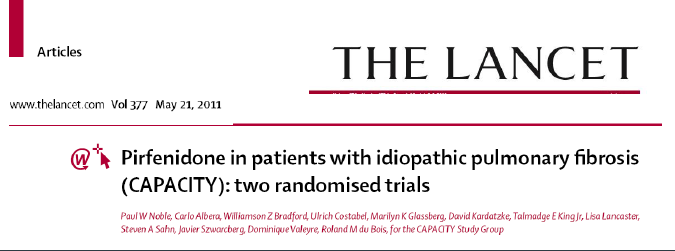 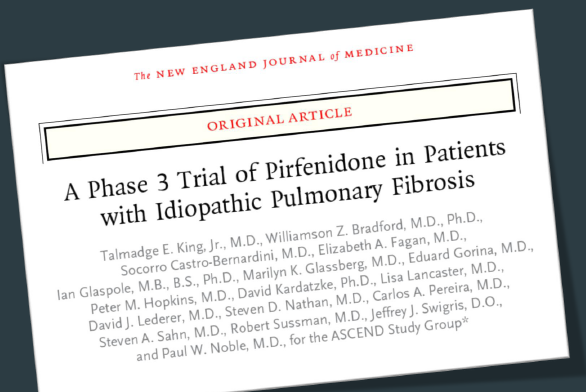 FPI: Enfermedad crónica progresiva fibrosante  limitada a los pulmones.Caracterizada por disnea progresiva y descenso de la FVC 

El descenso de la FVC se asocia a progresión de la enfermedad y menor supervivencia

   La Pirfenidona inhibe la sintesis de mediadores   profibroticos e   inflamatorios.

Indicada para el tratamiento de la fibrosis pulmonar idiopatica leve a moderada en adultos
[Speaker Notes: Tto via oral 2403 mg dia.inhibe la expresion del factor de crecimiento transformador B]
SP2-SP3

CAPACITY 004 y 006 (clinical studies Assesing Pirfenidone in IPF)

Estudio ASCEND (Assesment of Pirfenidone to Confirm Eficacy and Safety in IPF)
¿Por qué si pirfenidona ?
Disminuciòn de la declinación de la FVC 

Disminución de la proporción de pacientes con una declinación >= 10 %FVC  o muerte .

Disminución de la declinación en el D6MWT(mejoria en la capacidad de esfuerzo)

Reducción del riesgo relativo de muerte o progresión de enfermedad en un 43%.

Efecto positivo en supervivencia libre de progresión de enfermedad
Disminución del riesgo de muerte al año en un 48%(por cualquier causa)

Disminución del riesgo de muerte por FPI en un 68%
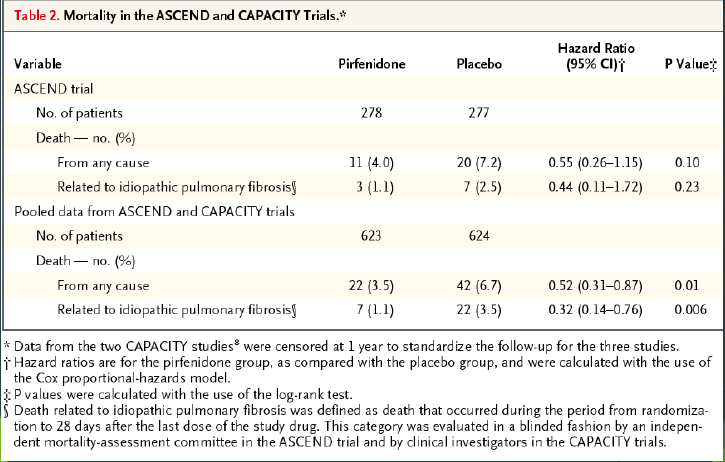 Droga bien tolerada 

Efectos adversos:

 Leves a moderados 
Reversibles sin secuelas . 

 gastrointestinales 
 cutáneos
Muchas gracias